Kookboekje makenWeek 3
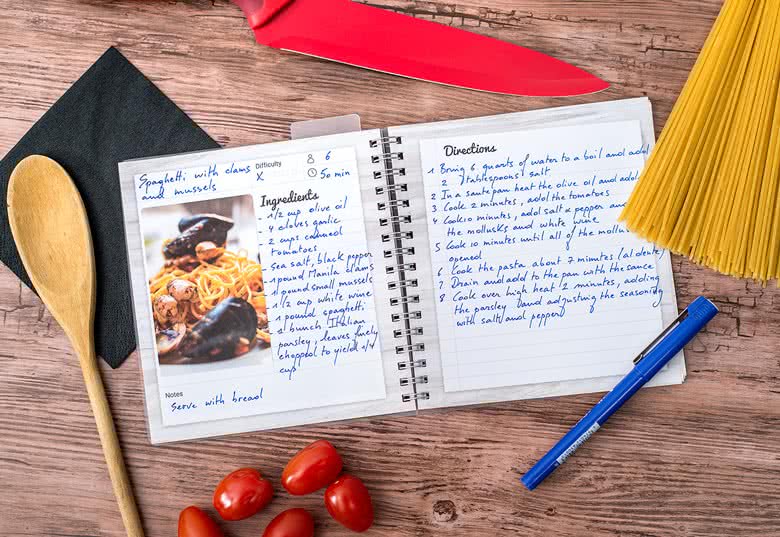 Opdracht
Maak een kookboekje waarbij je rekening houdt met de Schijf van vijf
* 3x een verschillend, maar verantwoord ontbijt
* 3x een verschillende, maar verantwoorde lunch
* 3x een verschillende, maar verantwoorde warme maaltijd met toetje
Uitvoering
Alle maaltijden  worden  voorzien van  een passende illustratie

Bij elke maaltijd maak je een lijst met benodigdheden

Bij elke maaltijd voeg je (waar nodig) recepten  toe